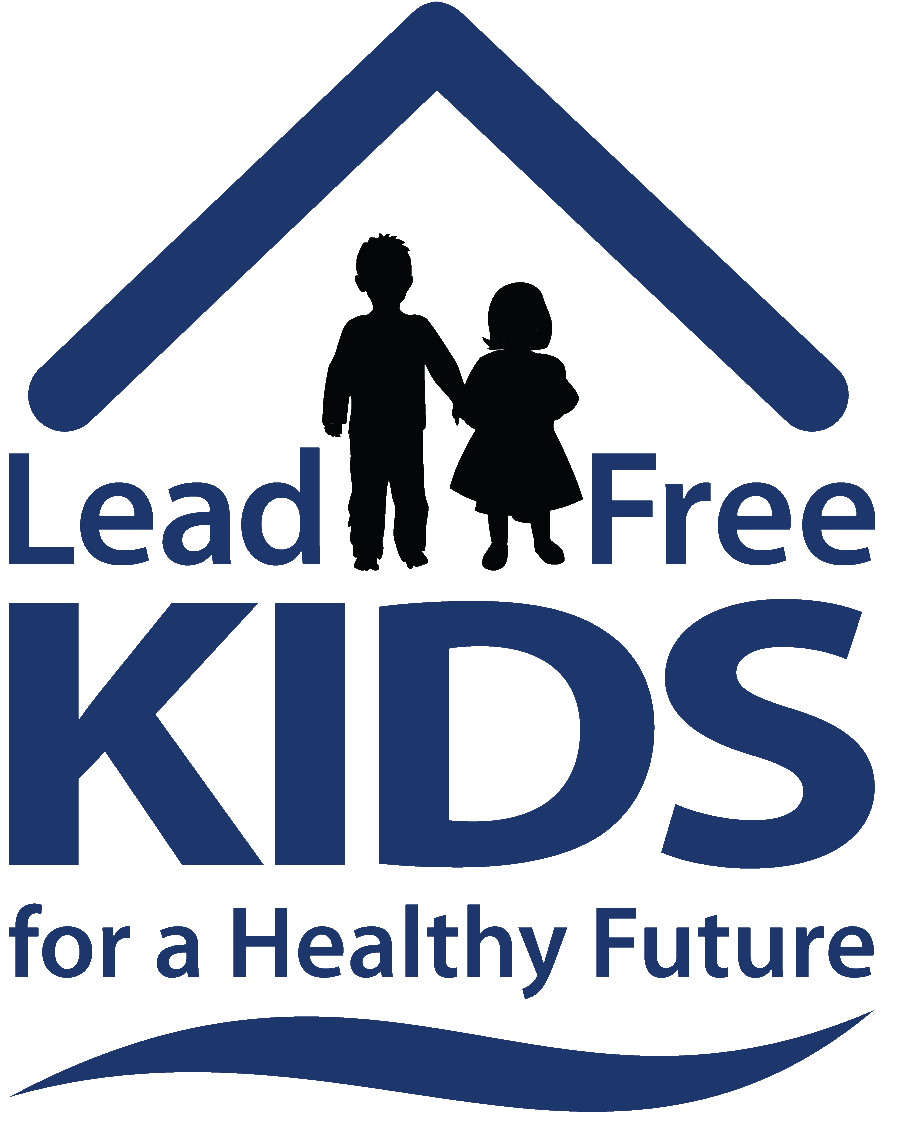 October 25-31, 2020
National 
Lead 
Poisoning 
Prevention 
Week 2020
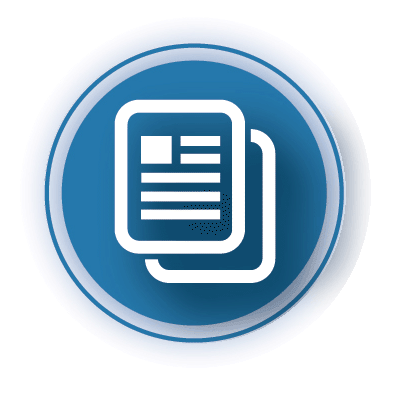 Get the Facts
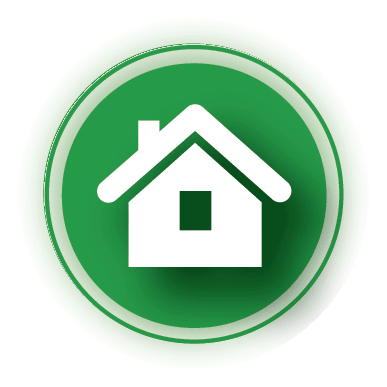 Get YourHome Tested
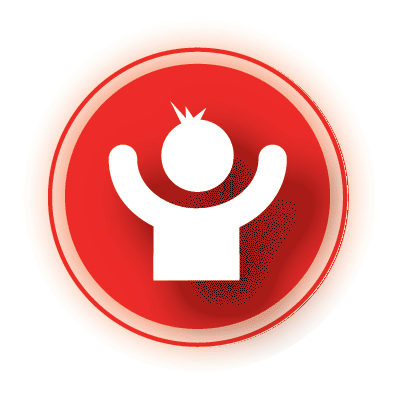 Get YourChild Tested
#NLPPW2020  #LeadFreeKids
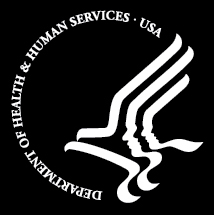 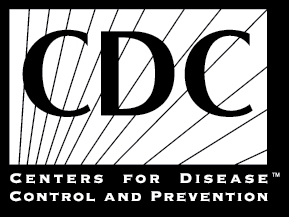 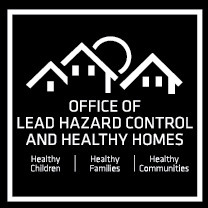 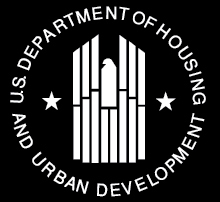 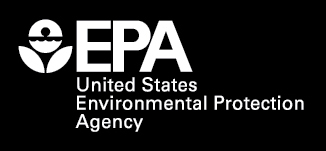